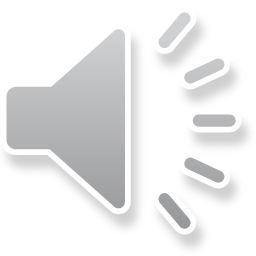 3. Radioaktivita
1 H
3 He
nukleárně stabilní (cca 266)….. N/Z  1:1 – 3:2.
Výjimky jsou
2
1
.
Jádra
nukleárně labilní (více než 1750)

relativní zvýšení počtu neutronů má příznivý vliv na stabilitu jádra, protože se snižuje  odpuzování protonů

některá jádra jsou stabilní jen při jediné kombinaci N a Z (monoizotopické prvky)

většina prvků je však polyizotopických  existuje jisté rozmezí poměru N/Z, kdy jsou  jádra stabilní

pokud je poměr N/Z mimo uvedené hranice, tj. N/Z = 1 -1,5 , je jádro s velkou pravděpodobností nestabilní a je jádrem radioaktivním.
1
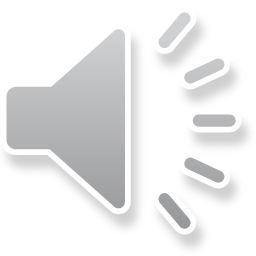 Radioaktivita je projevem nukleární nestability jader.
Spočívá	v	jejich	přeměně	na	jiný	nuklid,	přičemž	dochází	současně	k eliminaci některé z elementárních částic, ev. jejich skupin, z prostoru rozpadajícího se jádra.
Pro radioaktivní přem+nu platí následující charakteristiky:
přeměna je děj samovolný (spontánní)
nezávisí na chemickém stavu atomu
platí zákon zachování hmotnosti a energie
platí zákon zachování nukleonového a atomového čísla

A = A1	+	A2	Z = Z1	+	Z2
při samovolné radioaktivní přeměně se vždy uvolňuje energie (exoergický děj)
 ( A1, Z1 )Y  ( A2 , Z2 )částice
mateřské	     dceřinné jádro	vysokoenergetická částice
A X
Z
2
platí tedy obecná hmotnostní podmínka radioaktivity:
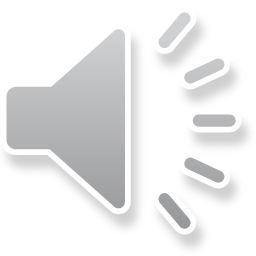 M(X) > M(Y) + M(částice)
pokud vznikne dceřiné jádro Y v základním stavu, pak se přeměnová energie projeví jako kinetická energie částice a jádra Y

je-li po rozpadu jádro Y v excitovaném stavu, pak část přeměnové energie zůstane v jádru Y  ve formě excitační energie

deexcitace jádra se projeví vyzářením fotonu 

tato excitovaná jádra nejsou zpravidla stabilní a přeměňují se ihned dále
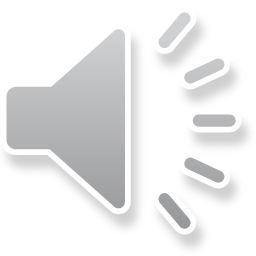 3
Typy přeměn
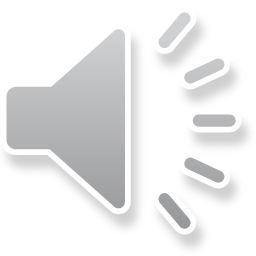 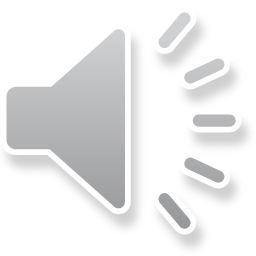 4
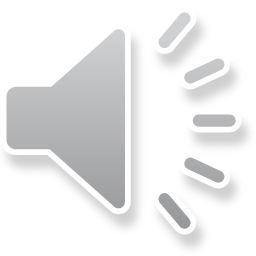 Přeměny 
(negatronová, pozitronová, elektronový záchyt)
Tento typ přeměny je spojen se změnou kvarkového složení jednoho z nukleonů.
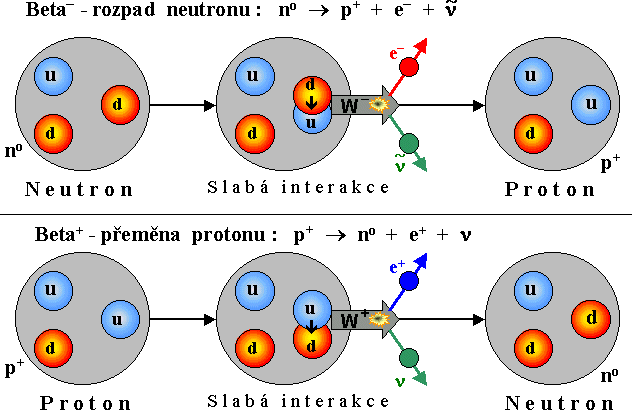 W- virtuální částice (gluon)
Tok vznikajících leptonů, tj. elektronů nebo pozitronů, se pak nazývá

 zářením β-, resp. β+.
5
Negatronová přeměna, β-
je běžným typem rozpadu nestabilních jader a setkáváme se s ní u přírodních i uměle  připravených radionuklidů s relativním nadbytkem neutronů.
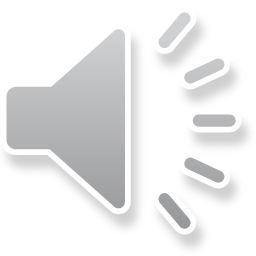 Hmotnostní podmínka pro jaderné hmotnosti zúčastněných částic:
M(A, Z)	>	M(A, Z+1)	+	me
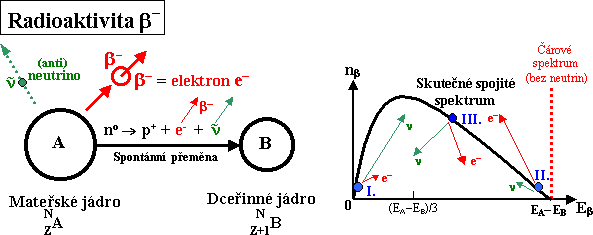 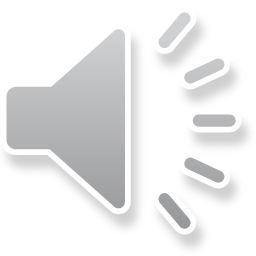 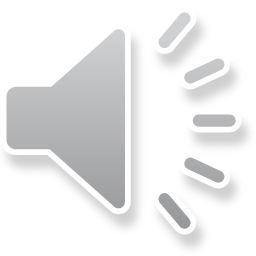 Jak vyplývá ze schématu přeměny β-, má toto záření spojité spektrum a dosahuje tzv. maximální  energie. Nutno si uvědomit, že při beta procesu vznikají dvě malé částice (elektron a  antineutrino), které mají svou vlastní kinetickou energii – součet velikostí těchto energií odpovídá  energii procesu. Je-li tedy kinetická energie antineutrina nulová, pak elektro dosahuje energie  maximální.
6
Jádro B vzniká buď:  pouze v základním stavu (přeměny 3H, 14C, 32P aj. nebo v základním (a) i vzbuzeném stavu (b)
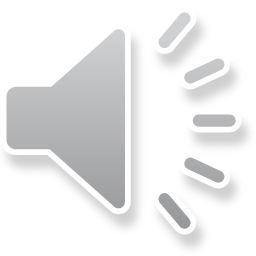 X		β-	+	 Y	+ 
Yexcit	Yexcit
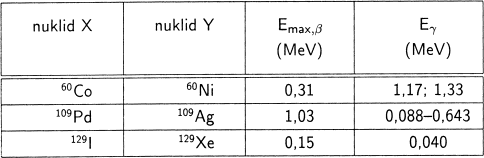 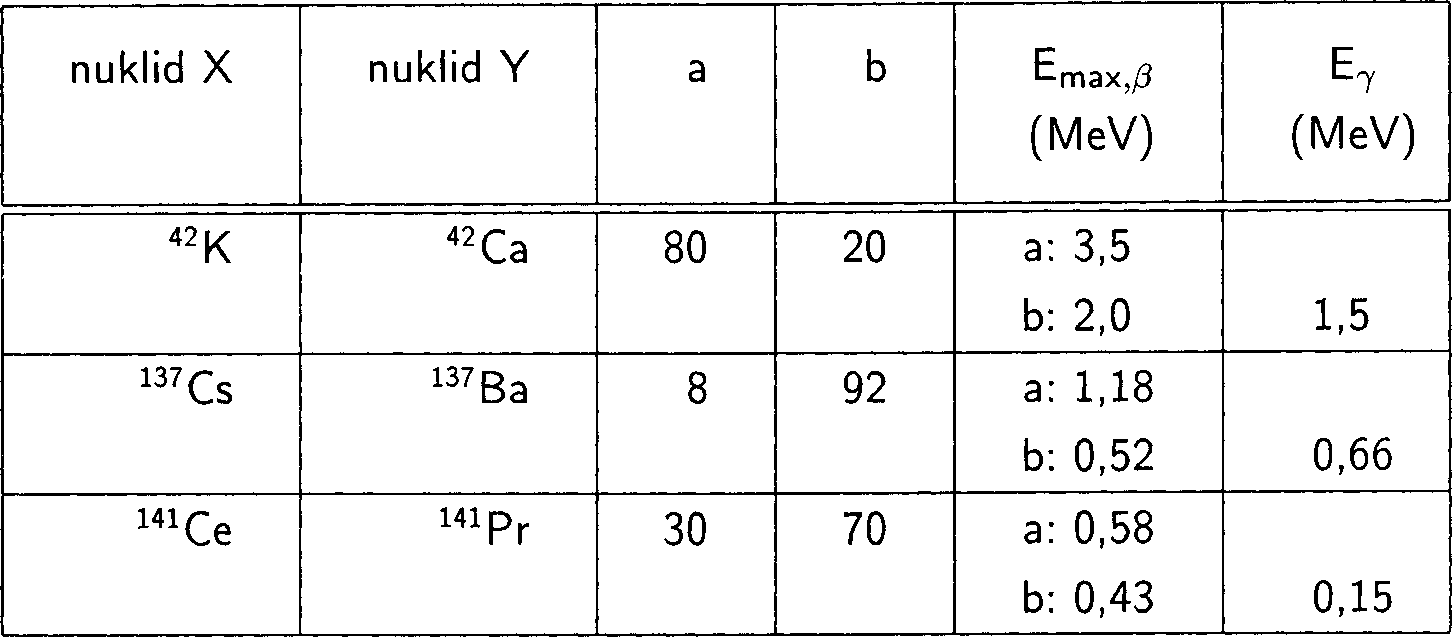 Tato tabulka uvádí vybrané nuklidy s kombinovanou přeměnou beta-gama a energie jejich záření.
(Hodnoty a i b jsou v %)
Důležité:

Maximální energie beta záření je pro danou přeměnu charakteristická a tato hodnota, pokud je určena, slouží k identifikaci přeměňujícího se radionuklidu.

Najde s jaderných tabulkách.
7
Pozitronová přeměna a elektronový záchyt
se vyskytují pouze u nuklidů připravených uměle jadernými reakcemi s relativním nadbytkem  protonů.
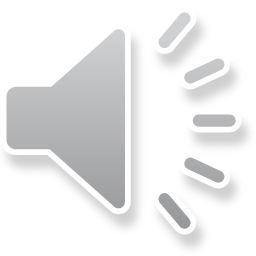 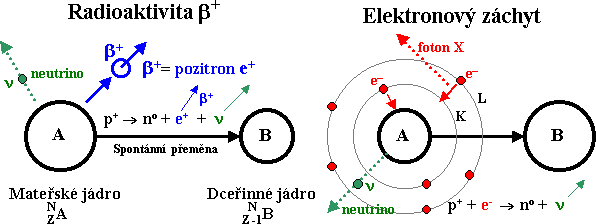 β+:	M(A, Z)
EZ:
>	M(A, Z-1)	+	me
Elektronový záchyt (EZ) představuje zvláštní typ přeměny β, kdy se jádro zbavuje nadbytku  protonů v jádře - proton jádra zachytí obalový elektron (ze slupky K nebo L) a přemění se na  neutron.
Při EZ pozorujeme současně vznik: charakteristického rentgenova záření a Augerovy elektrony (vznikají při průchodu rtg záření vyššími elektronovými slupkami    mají diskrétní  energii.
M(A, Z)	+	me	>	M(A, Z-1)
Hmotnostní podmínka pro jaderné hmotnosti:
8
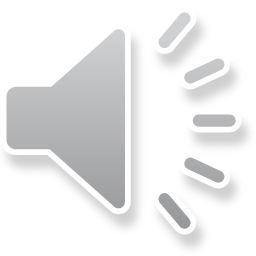 Příklad  přeměny  pozitronového  zářiče  22Na  
(má  o  jeden  neutron  méně,  než má monoizotopický 23Na). 

Tento „relativní nedostatek počtu neutronů“  = relativní nadbytek počtu protonů se projeví β+ aktivitou
22 Na22 Ne  	 
11	10		e
Pozitron (antičástice elektronu) je poměrně nestálý (~10-10 s), 
po zpomalení srážkami dochází  k interakci s elektronem (anihilační reakce)
e+	+	e-		2 	(2 x 0,51 MeV)
vznikající fotony se využívají při měření pozitronických radioaktivních nuklidů.
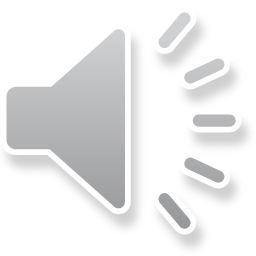 9
Příklad elektronového záchytu:
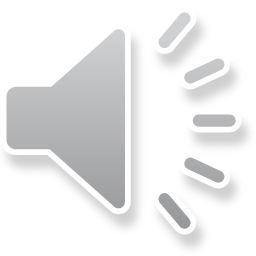 e-
7Be	+		7Li
+		(neutrino)
Dceřinné jádro lithia vzniká:
v základním stavu (přeměny 15O, 17F, 19Ne aj.)

ve vzbuzeném stavu (přeměny 14O, 23Mg, 62Cu)

v základním i vzbuzeném stavu

pozitronickou přeměnu zpravidla provází také elektronový záchyt
10
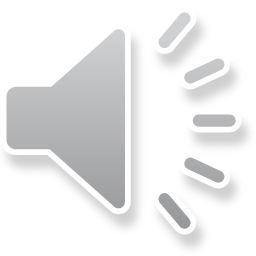 Chemické změny při přeměnách beta   Fajans - Soddyho posunová pravidla
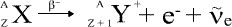 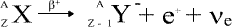 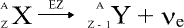 11
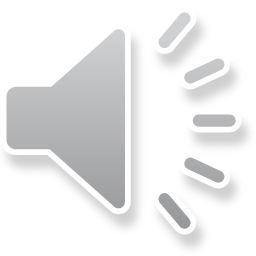 Přeměna 
Přeměna   	je typická pro těžká přirozená i umělá jádra, kde je silné odpuzování  protonů v jádrech.
Hmotnostní podmínka pro jádra: M(A, Z)	>  M(A-4, Z-2)	+	 m
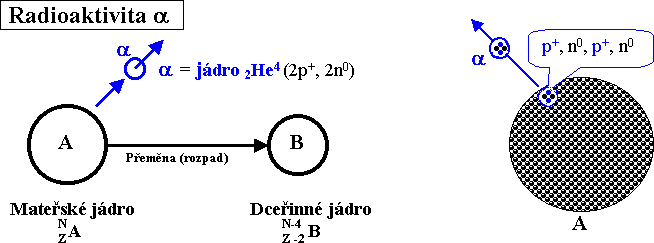 Ra	Rn  
226
88	86
222
Př:
Opět  platí  Fajans-  Soddyho posunové pravidlo	(při rozpadu alfa vzniká dceřiný  nuklid, který se v periodickém systému nachází o dvě místa vlevo od mateřského nuklidu)
12
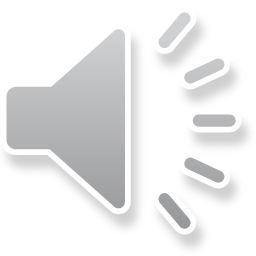 Vznikající částice 
má relativně nízkou hmotnost
a dostatečně velkou vazebnou energii (stabilní částice)
	Její tvorba  je energeticky výhodnější	 jako jiný shluk	nukleonů,	
proces emise    se děje tzv. tunelovým efektem.
Důkaz tunelového efektu:
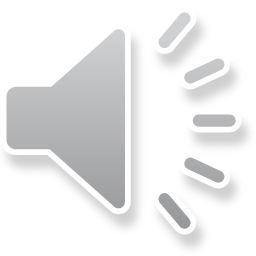 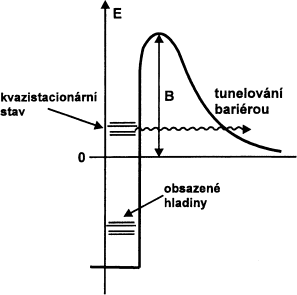 Poznámka
Hmotnostní podmínku pro přeměnu  splňují i jiná jádra s A>140,  ale radioaktivita se nepozoruje (výjimky 153Dy, 150Gd)
Důvod:	částice		má	v příslušném	kvazistacionárním stavu nízkou	 energii,	 leží	hluboko v potenciálové jámě a tunelový efekt nemůže nastat.
13
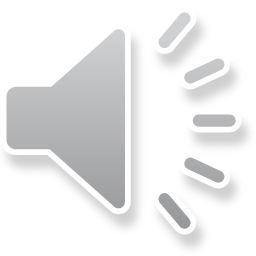 Přeměna  může probíhat za vzniku dceřiného jádra v základním (a) nebo vzbuzeném stavu (b)
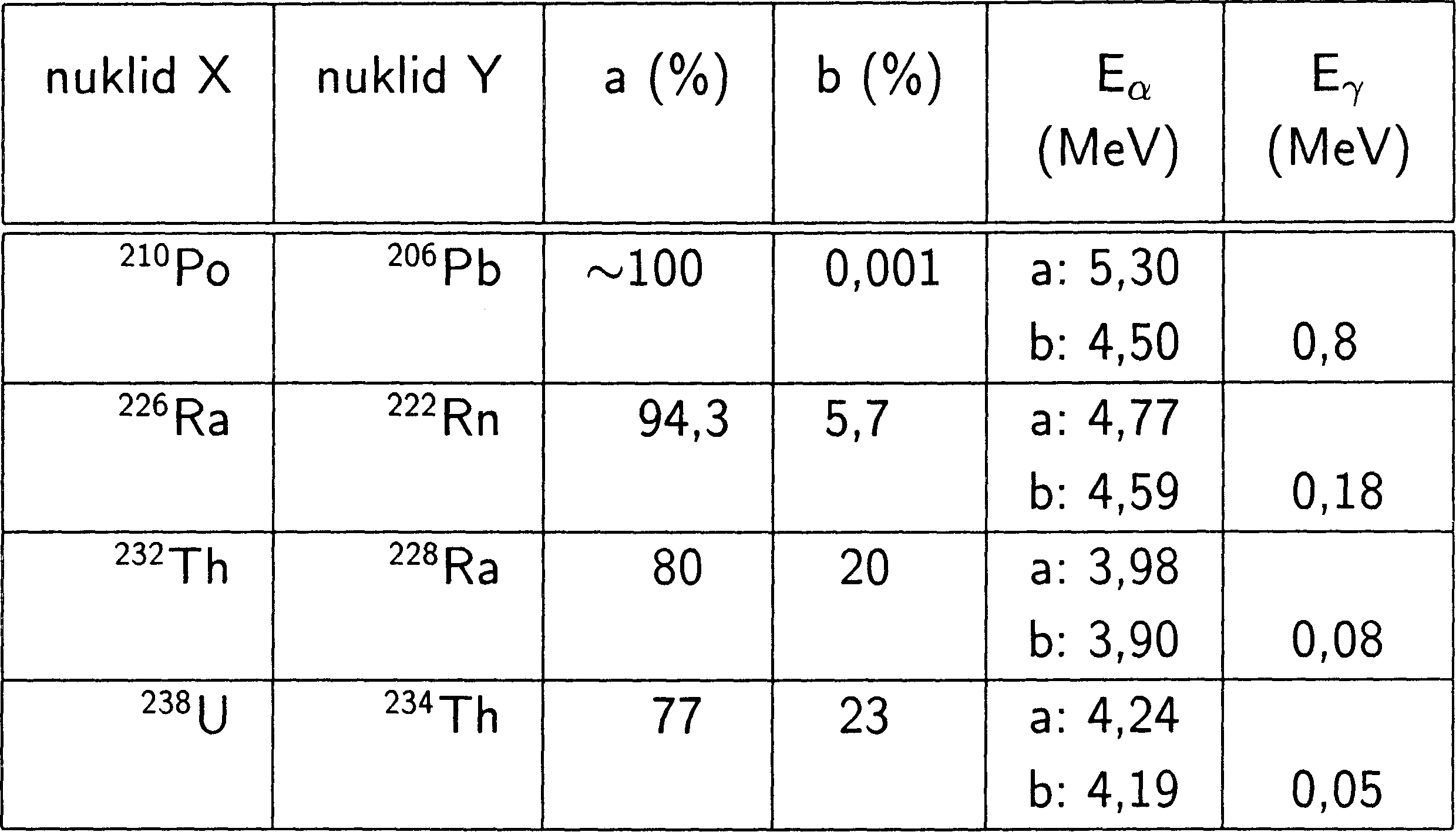 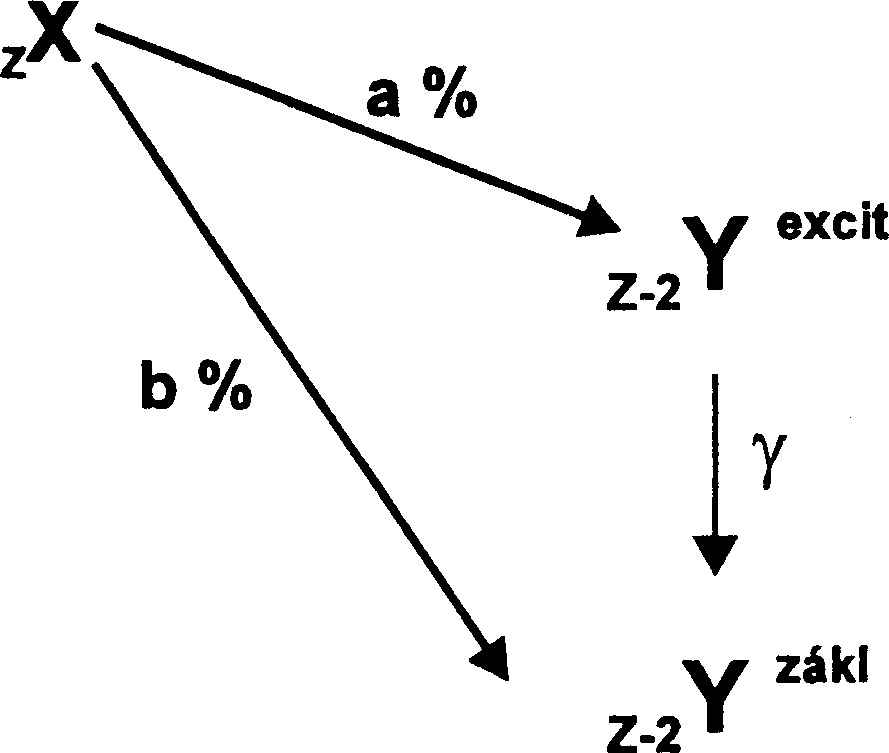 Často se pozoruje emise více skupin  částic  musí existovat více excitovaných stavů dceřiných jader.
14
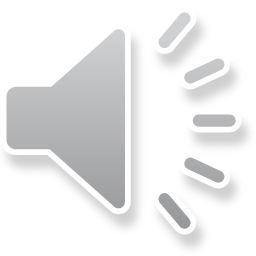 Platnost zákona zachování hybnosti při emisi alfa částice – dochází k tzv. odrazu

jádro Y
jádro X
 m	 Q
E
Y
m	 m

Y
představuje cca 2 % celkové přeměnové energie (desítky keV)
Odrazová energie:
 při odrazu dochází k excitaci elektronů a dceřiné jádro vzniká ve vysoce  ionizovaném stavu a zpřetrhání chemických vazeb.
15
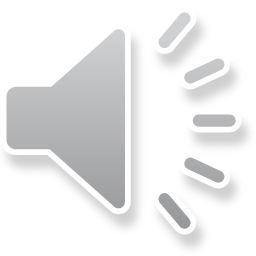 Přeměna 
Záření gama je vysokoenergetické elektromagnetické záření vznikající deexcitací vzbuzených hladin mateřského atomového  jádra

U dceřiného jádra se jedná o deexcitaci vzbuzených hladin vzniklých po radioaktivní přeměně.
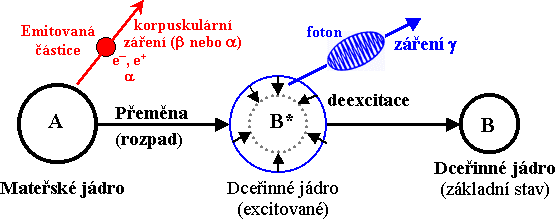 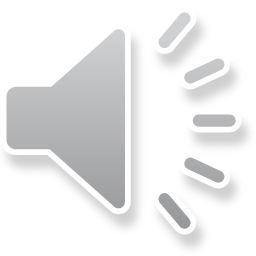 16
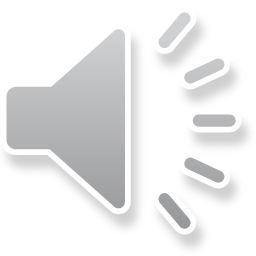 deexcitace vzbuzeného jádra probíhá vyzářením jednoho nebo více fotonů elektromagnetického záření najednou nebo postupně
emise fotonů je dějem mezi diskrétními energetickými stavy o určité energii
 spektrum fotonů  je čárové
emise fotonu je vždy provázena změnou jaderného spinu I (foton má spin 1)

Je-li změna jaderného spinu |I| = 1 nebo 2 (jsou nejpravděpodobnější), pak jde přechody s okamžitou emisí kvanta gama (tzv. dovolené přechody)
Zakázané přechody jsou ty, kde |I| > 2, jsou méně pravděpodobné.

Okamžitá emise kvanta gama:10-16-10-10  s pro  |I| =1  a 10-11-10-4  s pro |I| = 2
Zpožděná emise  záření nastává po základné přeměně podstaně později a vede ke vzniku jaderných izomerů)
Jaderná izomerie	T ½ =10-3 s až roky
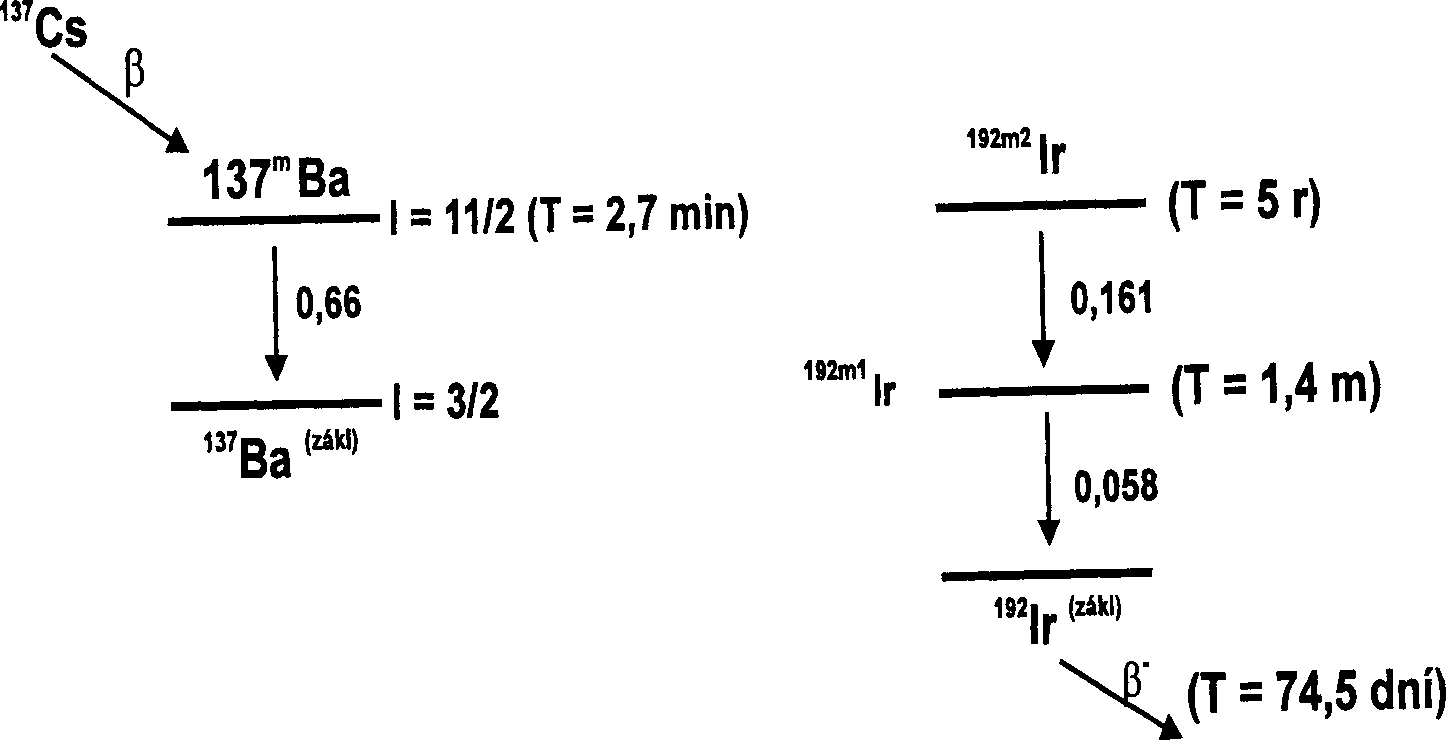 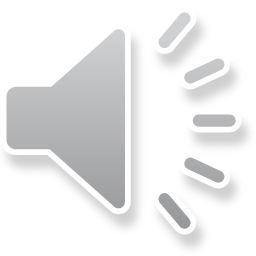 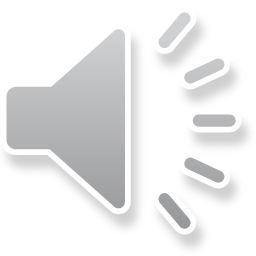 Emise  záření je velmi významná – umožňuje měření aktivity nuklidů, slouží  k jejich identifikaci
17
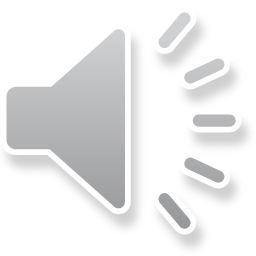 Vnitřní konverze kvanta gama
je alternativním způsobem deexcitace jádra (nezářivý přenos energie na orbitální elektron)
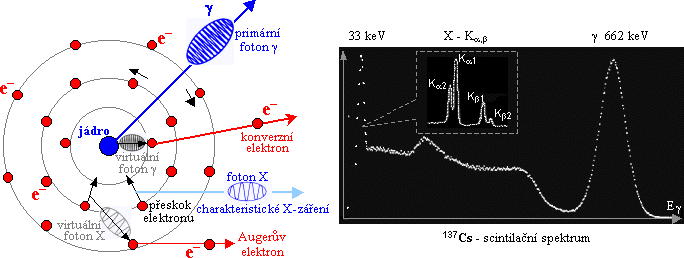 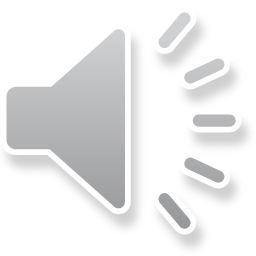 proces je umožněn překryvem vlnových funkcí orbitálního elektronu a excitovaného jádra

uvolňuje se tzv. konverzní elektron (má diskrétní energii)

po uvolnění konvertovaného elektronu se vakance v elektronovém orbitalu zaplňuje  elektronem z vyšší hladiny a dochází ke vzniku charakteristického rtg. záření, příp. i
Augerova elektronu (jako u EZ)
18
Samovolné štěpení (SF – spontaneous fission)
se vyskytuje u jader:
s vysokým počtem protonů
s elipsoidním tvarem jádra, které se zaškrtí a rozdělí
musí platit hmotnostní podmínka
vznikají přitom 2 tzv. trosky a zpravidla  2-3 neutrony
jde zpravidla o konkurenční reakci k procesu 
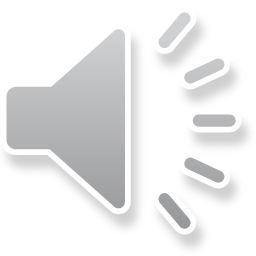 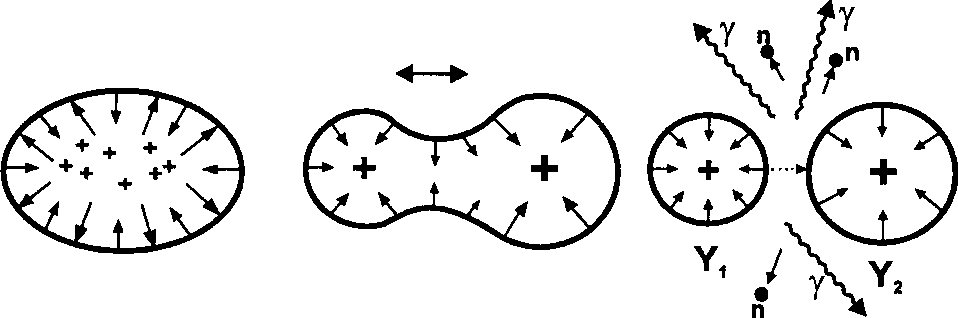 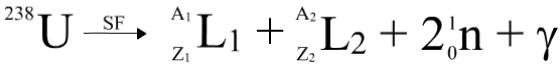 Zavádí se tzv. parametr štěpení Z2/A (vychází z kapkového modelu jádra – jde o poměr energie odpuzování nukleonů v jádře a energie povrchové, která naopak drží jádro pohromadě.
S rostoucím parametrem štěpení klesá poločas rozpadu samovolného štěpení nuklidu:
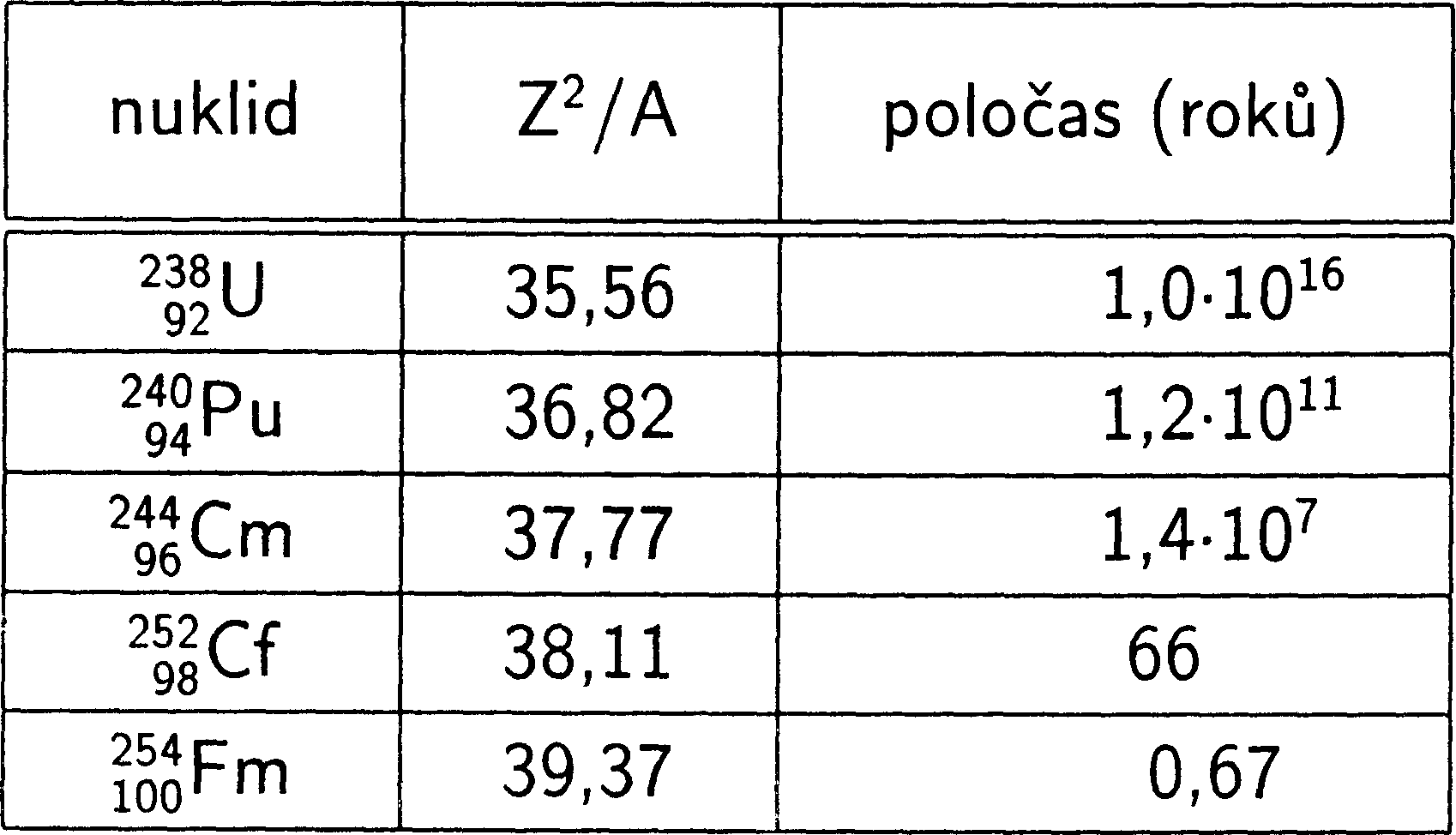 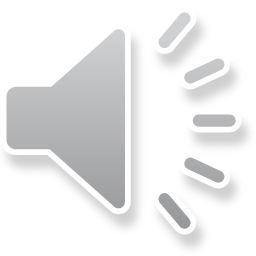 19
Emise nukleonů
jev, kdy se z mateřského jádra uvolňuje
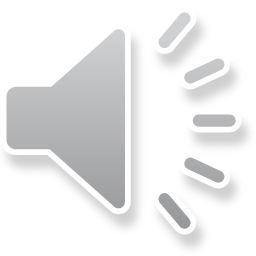 proton
A X A1Y 1p
Z	Z 1	1
neutron
A X  A1Y  1n
Z	Z	0
vzácný typ rozpadu, neboť zpravidla není splněna hmotnostní podmínka (jádro X je v  základním energetickém stavu)
nastává při extrémním relativním nadbytku protonů nebo neutronů (vazebná energie  nukleonů je malá)
151Lu(T  85ms)150Yb  p
71	70

Pozn. stabilní nuklidy lutecia mají A=175 a 176

emise nukleonů se pozoruje u vysoce excitovaných stavů jader s nadbytkem protonů nebo  neutronů, kdy emisi nukleonu předchází přeměna , která je relativně pomalá.
20
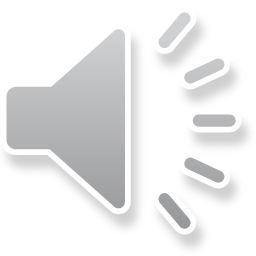 následně vzniklé nukleony se nazývají jako zpožděné.
25Si   25Alexcit 24     M g    p
87 Br  87Krexcit    86        Kr  n

Poznámka:
excitovaná jádra s velkým nadbytkem neutronů a emitující zpožděné neutrony jsou mezi  štěpnými produkty u 235U a 239Pu (cca 0,65 % celkových neutronů – nutno s nimi počítat  při řízení reaktoru).
21
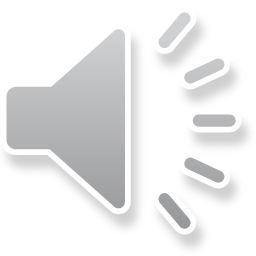 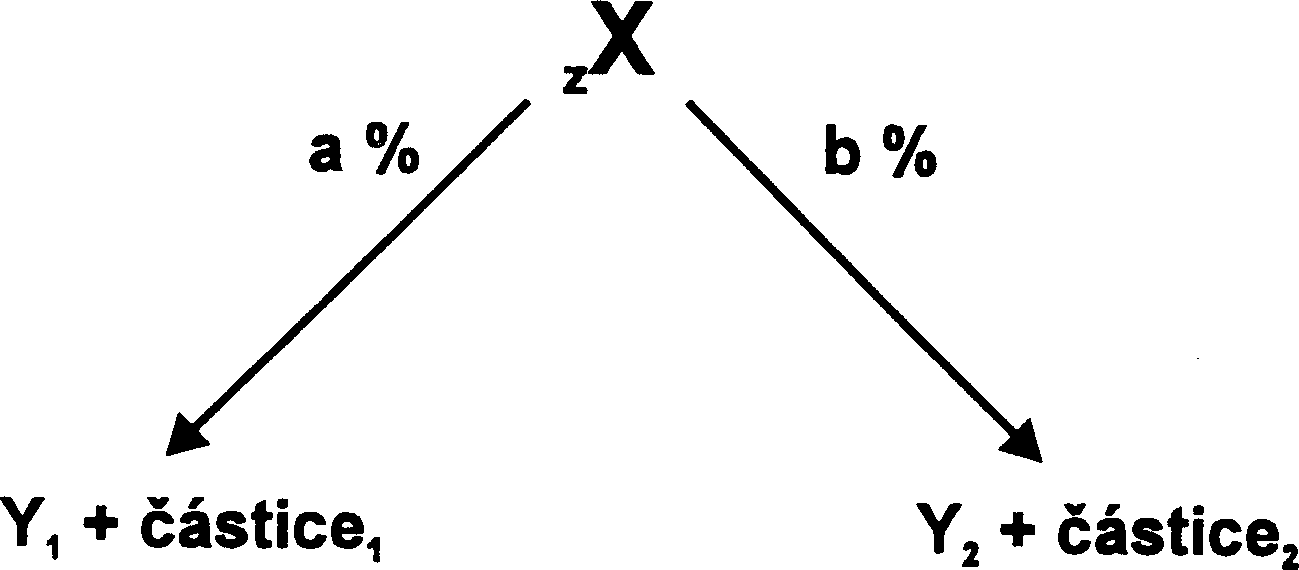 Větvené přeměny
probíhají najednou v různém zastoupení
hmotnostní podmínka přeměny umožňuje dva či více typů přeměny
každá dílčí přeměna má svou pravděpodobnost a energii
22
Přeměnová schemata a Fajans-Soddyho posunová pravidla
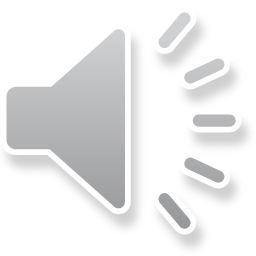 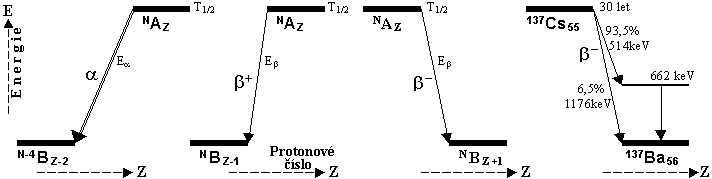 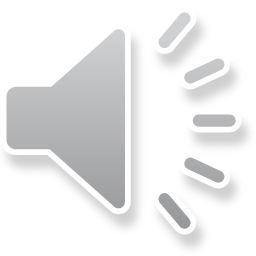 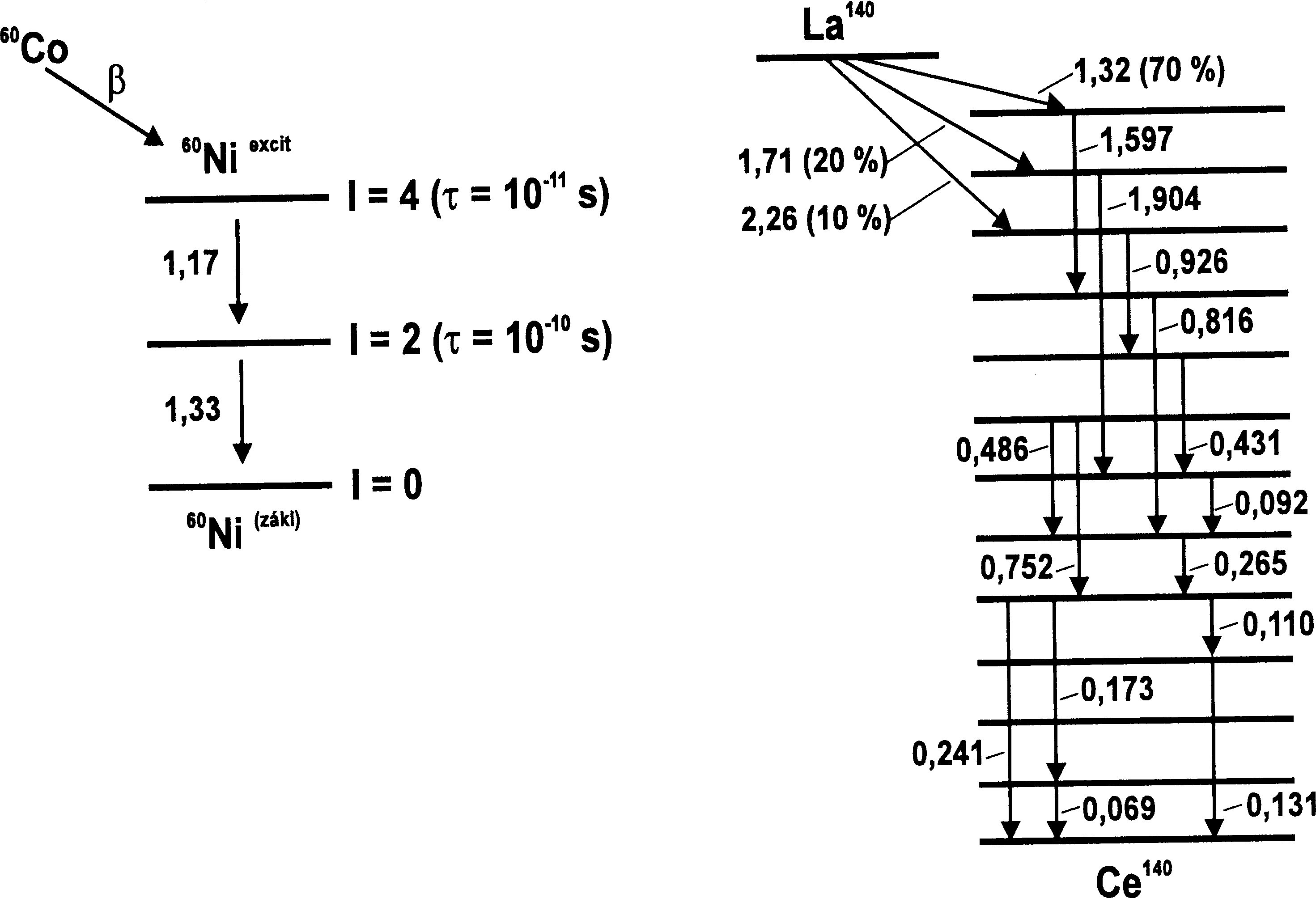 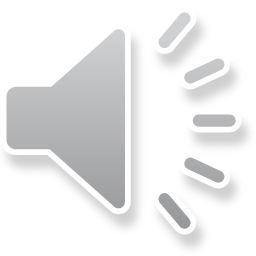 23